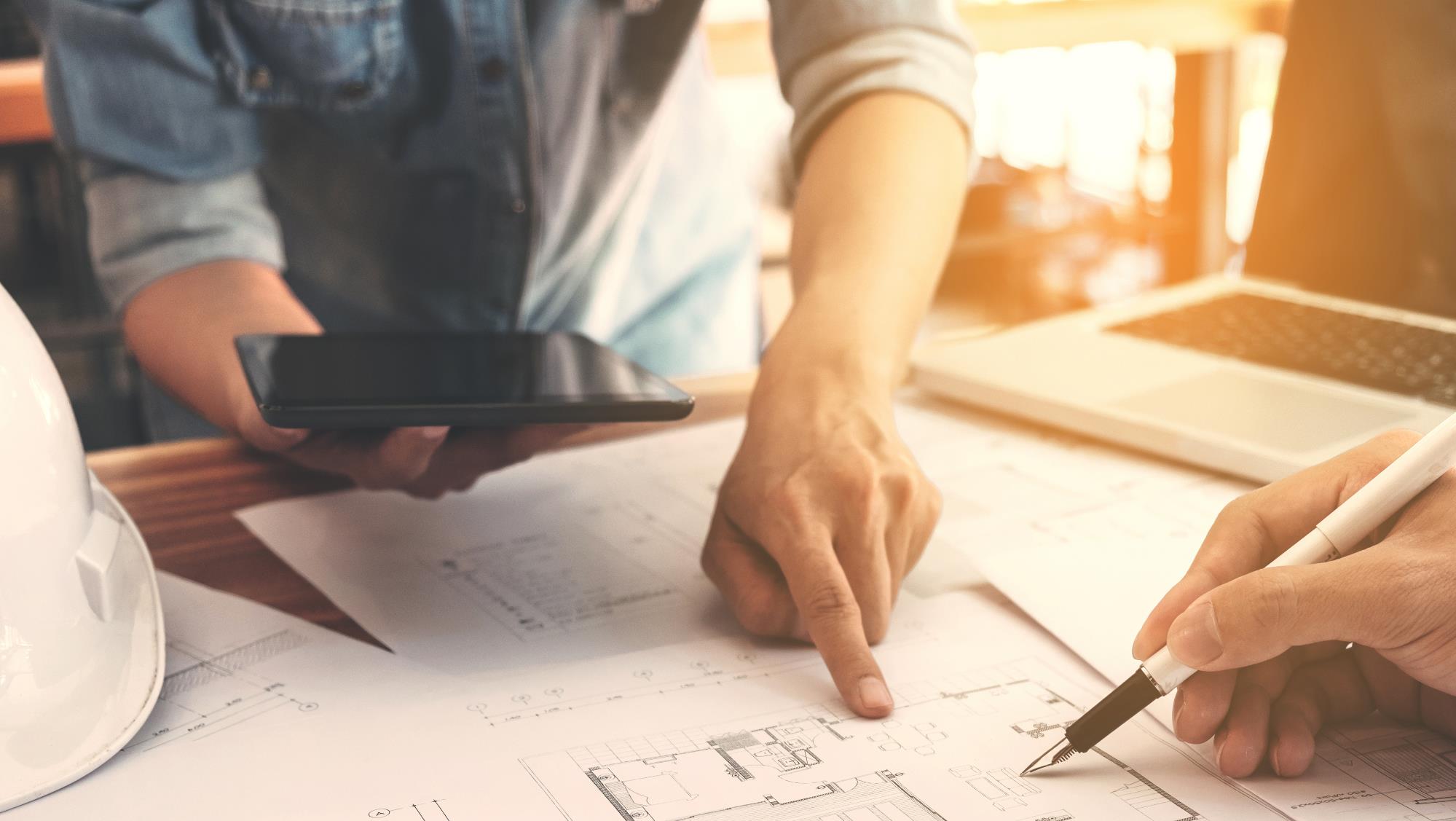 Online közgyűlés gyakorlati bemutató
2023.09.21.
Készítette: Szűcs Péter
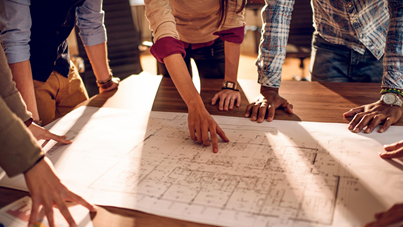 Előzmények Háttér
Előnyök
Hátrányok
Online közgyűlés a gyakorlatban
A jogszabályi környezet betartása mellett szabad kialakítási lehetőség a Szervezeti Működési Szabályzatban
Nagyobb részvételi arány elérése a nem az adott Társasházban életvitelszerűen vagy más okból akadályozott tulajdonosok esetében
Átláthatóbb, költséghatékonyabb közgyűlés szervezés és lebonyolítás
Jogi szabályozatlanság, a kialakult metódusokat az újabb jogszabály, jogszabálymódosítás felülírhatja  szükségtelen ráfordítások
A Közgyűlésen elektronikus hírközlő eszköz közvetítésével történő részvételSzabályrendszer a gyakorlatban
Megoldás a Közös Ügyek felületén
Tudomásunk szerint az első ilyen jellegű fejlesztés!
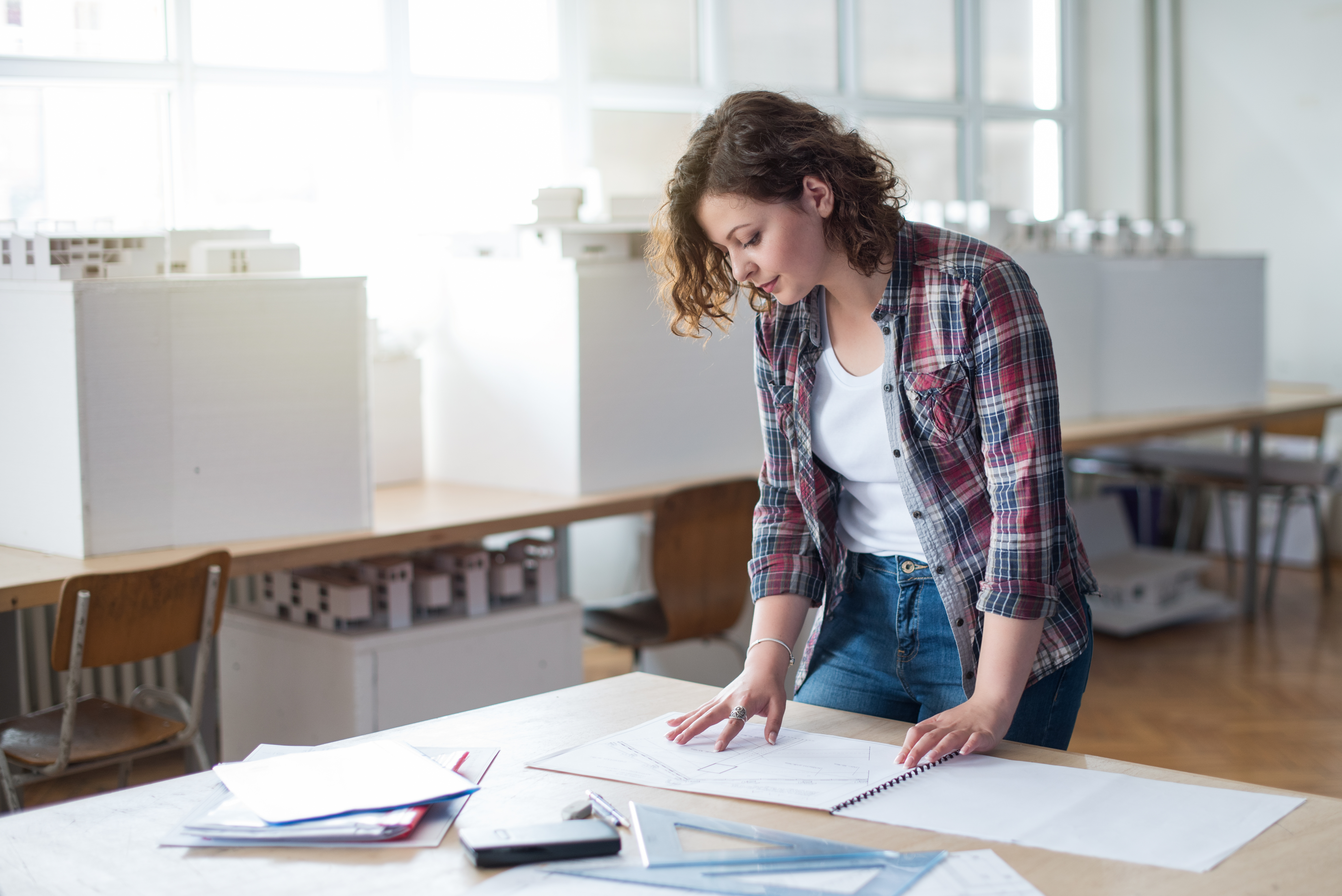 A sikerünk pillérei
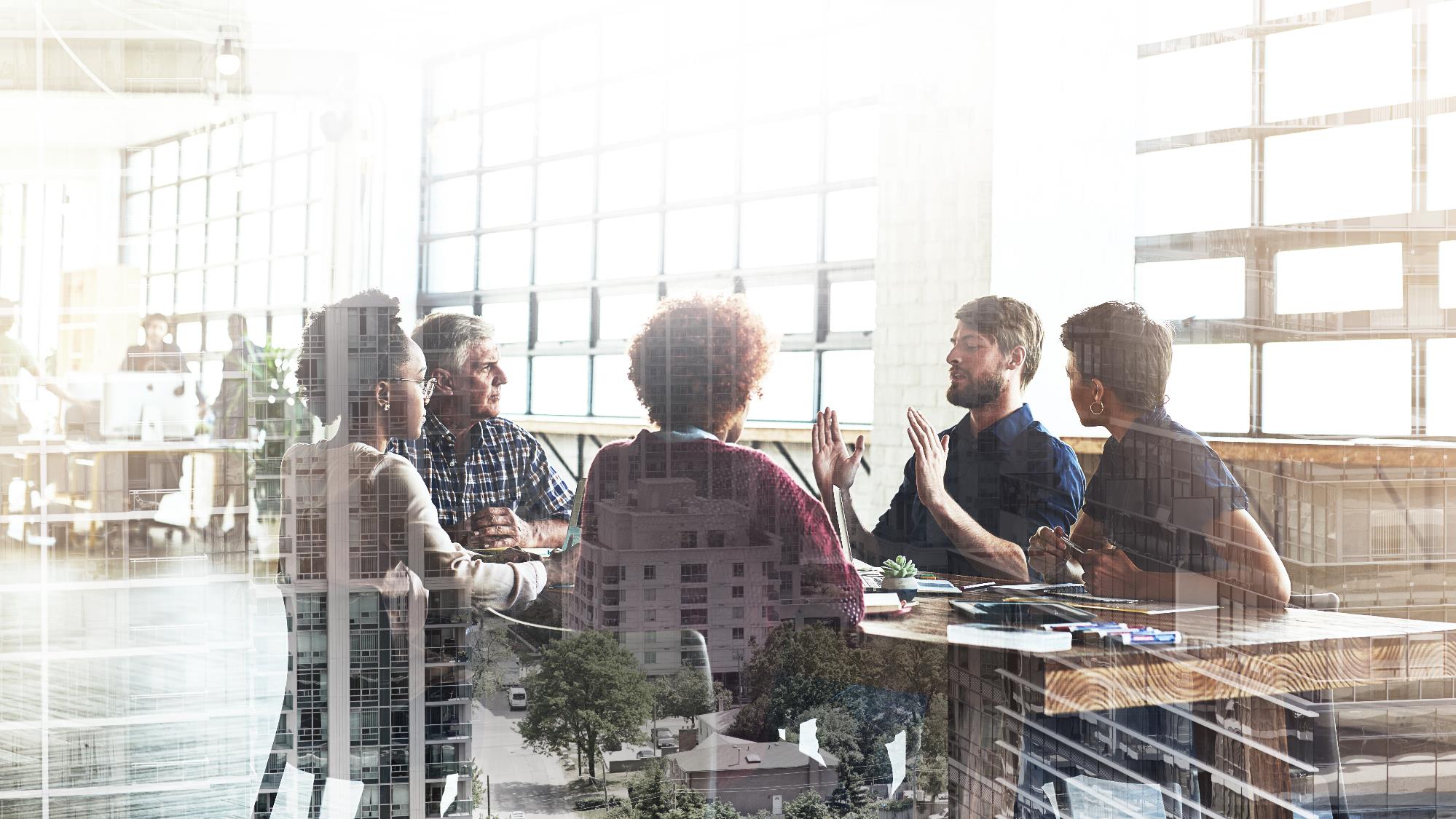 Köszönöm a figyelmet!
Szűcs Péter
Szucs.peter@algoritmika.hu
+36307982048
www.kozosugyek.hu